Reform des Psychotherapeutengesetzes (PsychThG)
Inhalt
Der Weg zur Reform 
Aktueller Stand
Inhalte der Reform
Inhalte der Approbationsordnung
Weiterbildung 
Bedeutung für aktuelle & kommende Studierende
Fragen
Was könnt ihr tun?
Donnerstag, 28. Mai 2020
Digitale Infoveranstaltung - PsychThG
2
[Speaker Notes: Jakob bis Inhalte der Reform, danach Luisa]
Der Weg zur Reform
3
Donnerstag, 28. Mai 2020
Digitale Infoveranstaltung - PsychThG
Der Weg zur Reform
1999: Erstes Psychotherapeutengesetz (PsychThG)
 Prekäre Situation in der Ausbildung festgeschrieben 
2009: Umfassendes Forschungsgutachten durch Bundesministerium für Gesundheit (BMG) in Auftrag gegeben  
 Seit dem wurde Reform/Novellierung des PsychThG angestrebt
Donnerstag, 28. Mai 2020
Digitale Infoveranstaltung - PsychThG
4
[Speaker Notes: Gesetzeslücke macht Prekäre Situation der PiA möglich 
Gutachten:
Spezifische Fragestellungen zu: Ausbildungsstätten, Verfahren, Ausbildungsdauer, Bestandteile, Staatliche Prüfung, Zugang zur Ausbildung, Entwicklung Psychotherapie In- & Ausland, uvm.
Ziel: Stellungnahmen zu u.a. folgenden Themen ermöglichen: Zugangsvoraussetzungen, Direktausbildung, Verfahrensorientierung, Kostenregelung, Einbindung, uvm.]
Der Weg zur Reform
Prekäre Ausbildungsbedingungen:
1.800 h Praktische Tätigkeiten gering/gar nicht vergütet
PiA übernehmen ambulante psychotherapeutische Versorgung + viel Verantwortung 
Kein arbeits- und sozialrechtlicher Status
Mitbestimmungsmöglichkeiten innerhalb der Institute fehlen/keine Beschwerdeinstanzen
Keine einheitlichen Regelungen für Urlaub, Mutterschutz etc.
Donnerstag, 28. Mai 2020
Digitale Infoveranstaltung - PsychThG
5
[Speaker Notes: Umfang der Ausbildung
600 h - Theoretische Ausbildung
1.800 h - Praktische Tätigkeit I (1.200 h) und II (600 h) in Klinik
120 h - Selbsterfahrung
600 h - Ambulante Psychotherapie
150 h - Supervision, davon 50 h Einzelsupervision
900 h - „Freie Spitze“ inhaltlich nicht festgelegt

Mittelwert Gesamtkosten ca. 25.000 € aber große Varianz

 Erhebliche finanzielle und psychosoziale Belastung]
Aktueller Stand
6
Donnerstag, 28. Mai 2020
Digitale Infoveranstaltung - PsychThG
Aktueller Stand
26.09.2019 
Verabschiedung des neuen Gesetzes durch den Bundestag

08.11.2019
Zustimmung durch den Bundesrat
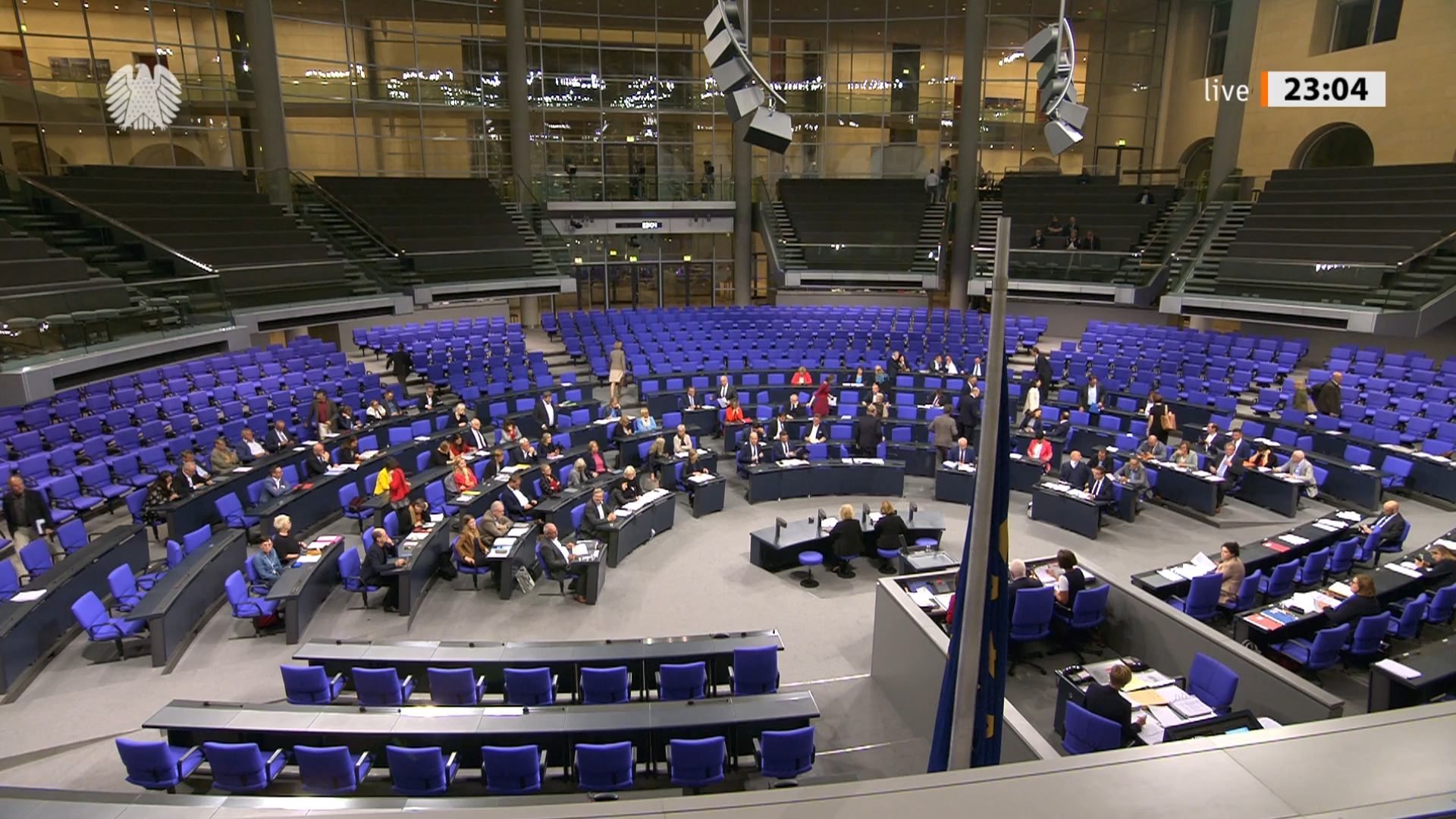 Donnerstag, 28. Mai 2020
Digitale Infoveranstaltung - PsychThG
7
Aktueller Stand
14.02.2020
Abstimmung der Approbationsordnung durch den Bundesrat

01.09.2020
Inkrafttreten des neuen PsychThG
Donnerstag, 28. Mai 2020
Digitale Infoveranstaltung - PsychThG
8
[Speaker Notes: Approbationsordnung erklären]
Aktuelles System
Neues System
Bachelor S.c. Psychologie
6 Semester Regelstudienzeit
Bachelor S.c. Psychologie
6 Semester Regelstudienzeit

Master S.c. Klinische Psychologie/Psychotherapie
4 Semester + 3 Monate Regelstudienzeit
Master S.c. Psychologie
4 Semester Regelstudienzeit
Master S.c. Psychologie
4 Semester Regelstudienzeit

→ Staatsexamen & Approbation
Ausbildung zu PP/KJP
3 – 5 Jahre (Voll-/Teilzeit)
Weiterbildung zu PP/KJP
5 Jahre
Approbationsordungskonform
 Staatsexamen & Fachkunde
→ Staatsexamen & Approbation + Fachkunde
Donnerstag, 28. Mai 2020
Digitale Infoveranstaltung - PsychThG
9
[Speaker Notes: * X ECTS Punkte in klinischen Fächern]
Inhalte der Reform
10
Donnerstag, 28. Mai 2020
Digitale Infoveranstaltung - PsychThG
Inhalte der Reform
Studium 
Polyvalenter Bachelor 
Master Klinische Psychologie & Psychotherapie (KliPPs)
Allgemeine Master Psychologie & Schwerpunkt Master

Inhalte des Bachelors und der Masters KliPPs regelt die Approbationsordnung
Donnerstag, 28. Mai 2020
Digitale Infoveranstaltung - PsychThG
11
[Speaker Notes: Bachelor zumindest auf dem Papier Polyvalent  Approbationsordnung schränkt die tatsächliche Polyvalenz durch die Verpflichtung alle Praxiseinheiten im klinischen Bereich, wenn man sich die Option zum PT offenhalten will, erheblich ein. 
Zielgruppe bedeutet Erwachsene oder Kinder und Jugendliche]
Inhalte der Reform
Ausbildung 
Übergangszeit bis 30.09.2032 
Zum Stichtag muss die Ausbildung abgeschlossen sein
Bei Härtefällen Verlängerung um 3 Jahre 
Stationär: min. 1000€ mehr für PiAs in PT1
Ambulant: Ausschüttung von min. 40% der Kassenleistungen
Donnerstag, 28. Mai 2020
Digitale Infoveranstaltung - PsychThG
12
[Speaker Notes: Am 30.09.2032 muss man fertig sein!!
Gilt für alle, die vor 2020 ein Psychologie Studium begonnen haben 

!!! Unklar, wie lange Institute PiA-Plätze anbieten/aufrecht erhalten 


Abschlussbewertung des PsychThG durch die PsyFaKo
https://psyfako.org/index.php/2019/11/13/abschlussbewertung-des-psychthg/]
Inhalte der Reform
Weiterbildung
Dauer 5 Jahre
Erwerb der Fachkunde
Stationär: Tarifvergütung nach E13
Ambulant: Ausschüttung von min. 40% der Kassenleistungen
Sozialrechtliche Anerkennung & Kassenzulassung nach abgeschlossener Weiterbildung
Donnerstag, 28. Mai 2020
Digitale Infoveranstaltung - PsychThG
13
[Speaker Notes: Fachkunde = Therapieverfahren (Tiefenpsychologie, Systemische, Verhaltenstherapie, Psychoanalyse) oder Fachgebiete mit entsprechender Bezeichnung (z.B. Neuropsychologie) & Altersbereich = Erwachsene / Kinder & Jugendliche

Warum 5 Jahre? (Argumentation der Bundespsychotherapeutenkammer)
Breiterer Indikationsbereich von PT, bei psychischen Erkrankungen die erste Empfehlung, auch bei körperlichen Erkrankungen (z.B. chronischer Schmerz, Diabetes) 
Ausbildung jetzt dauert im Schnitt fast 4 Jahre Vollzeit 
Soziodemografischer Wandel  mehr Bedarf für PT auch bei älteren Menschen und Migranten (weniger Stigmatisierung)
Leitlinie veraltet (mehr und andere Leistungen als vor 20 Jahren) 
Man arbeitet im Angestellten Verhältnis, ist also praktisch schon Berufsanfänger
Man soll nach der Weiterbildung alles routiniert, sicher anwenden können

Finanzierung der ambulanten Weiterbildung noch nicht geklärt! Finanzielle Belastung wird nicht wegfallen, sondern nur abgeschwächt]
Approbationsordnung (ApprO)
14
Donnerstag, 28. Mai 2020
Digitale Infoveranstaltung - PsychThG
ApprO – Bachelor
Donnerstag, 28. Mai 2020
Digitale Infoveranstaltung - PsychThG
15
[Speaker Notes: „Neu“: Pharmakologie, Medizin, Berufsethik etc. 

DGPs Gütesiegel: das gibt es und hat ebenfalls Vorgaben für bestimmte ECTS]
ApprO – Bachelor
Donnerstag, 28. Mai 2020
Digitale Infoveranstaltung - PsychThG
16
[Speaker Notes: Auf BQT1 hinweisen]
ApprO – Master
Donnerstag, 28. Mai 2020
Digitale Infoveranstaltung - PsychThG
17
[Speaker Notes: BQT2 soll mit je 5 ECTS Punkten die Teilnahme an Behandlungen von Kindern und Jugendlichen, sowie Erwachsenen beinhalten. Die verbleibenden 5 ECTS Punkte sind von der Uni zu füllen 

Hier BQT2 und 3 kurz erläutern  Praktika im neuen System!!!]
Weiterbildung
Anhand der Musterweiterbildungsordnung (MWBO)
18
Donnerstag, 28. Mai 2020
Digitale Infoveranstaltung - PsychThG
Weiterbildung
Kosten der Weiterbildung sind unklar
Donnerstag, 28. Mai 2020
Digitale Infoveranstaltung - PsychThG
19
Weiterbildung
Donnerstag, 28. Mai 2020
Digitale Infoveranstaltung - PsychThG
20
[Speaker Notes: Projekt Transition: Expertengremium der BPtK
1 Vertreter der PsyFaKo darf in der „AG Reform der MWBO“ der BPtK mitarbeiten
Aufgabe: Zusammenführen der Ergebnisse der Unterarbeitsgruppen und Expertengruppen zu Kompetenzzielen, Weiterbildungsinhalten und Strukturen in Arbeitspapieren
Wer ist dadrin? u.a. BPtK-Vorstand & Geschäftsstelle, Vertreter Unterarbeitsgruppen (KJP, PP, VT, AP/TP), BuKo PiA]
Was heißt das jetzt alles für euch?
21
Donnerstag, 28. Mai 2020
Digitale Infoveranstaltung - PsychThG
Bedeutung für aktuelle Studis
Bis 2032 Zeit Ausbildungsweg nach altem System abschließen

oder

Nachqualifizierungsmöglichkeiten nutzen, um in den „neuen“ Master zu kommen  UNKLAR, ob diese Möglichkeiten finanziert und angeboten werden 
 			 Wichtig: Informiert euch bei euren Unis!!!
Donnerstag, 28. Mai 2020
Digitale Infoveranstaltung - PsychThG
22
[Speaker Notes: Neuer Master wird auch zulassungsbeschränkt sein]
Bedeutung für kommende Studis
Für die Option Psychotherapeutin/Psychotherapeut zu werden

Ab WiSe 2020/2021 Psychologie-Bachelor wählen, der mit der neuen Approbationsordnung konform ist
Über Websites & Modulhandbücher der Unis informieren

Generell
Mit Anwendungsbereichen der Psychologie auseinandersetzen
Donnerstag, 28. Mai 2020
Digitale Infoveranstaltung - PsychThG
23
[Speaker Notes: Mit Anwendungsbereichen auseinander setzen sollte man im Optimalfall schon vor Studienbeginn bzw. Wahl der Uni beginnen, da Unis unterschiedlich starke Schwerpunkte setzen 

Falls sich Studieninteressierte an euch wenden, könnt ihr für die Option Psychotherapeut empfehlen, vor Beginn des Studiums schon ein Orientierungspraktikum zu absolvieren, sofern die Uni dies anrechnet.]
Was ist denn jetzt besser?
„Altes“ System (PsychThG 1999)
„Neues“ System (PsychThG 2019)
„Ablaufdatum“
Bekannte Probleme (kein sozialrechtlicher Status, kein Urlaubsanspruch etc.)
Unklar, wie lange Institutsplätze angeboten werden

+ Master sind breiter aufgestellt, bieten mehr Chancen
+ Ausbildung in Teilzeit möglich
+ Bekanntes und (mit Ausnahmen) bewährtes System
Finanzierung & Studierbarkeit der neuen Studiengänge größtenteils unklar
Übertrittsmöglichkeiten unklar
Begrenzte Plätze für Psychotherapie-Master (= vermutlich hoher NC)
Weiterbildung dauert länger
Sonst viele Unklarheiten bzgl. Weiterbildung


+ Besser Bedingungen in der Weiterbildung
+ kein Zeitdruck für Abschluss
Donnerstag, 28. Mai 2020
Digitale Infoveranstaltung - PsychThG
24
[Speaker Notes: Zwei Gedankenspiele für Institute, Ausbildungsplätze anzubieten: lange günstig PiAs vs. keine PiWs und PiAs gleichzeitig, also schnell nur noch PiWs

Viele Unklarheiten bzgl. Weiterbildung: z.B. muss Weiterbildung direkt an Approbation angeschlossen werden? Wie wird sich das auf Klinikplätze auswirken? 

Unsere persönliche Empfehlung: Informiert euch! Setzt auch mit euren Möglichkeiten auseinander!  
Wenn ihr auf Nachqualifizierungsmöglichkeiten wartet, kann es passieren, dass diese gar nicht kommen  Zeit vergeudet im schlimmsten Fall 

„Nicht warten und auf Nachqualifizierungsmöglichkeiten hoffen, deren Finanzierung noch unklar ist, um in eine Weiterbildung zu kommen, deren Ausgestaltung und Umfang ebenfalls noch ungeklärt ist!“]
Jetzt zu euren Fragen!
Schreibt eure Frage in den Chat und wir beantworten sie!
Für Rückfragen oder sonstige Meldungen schreibt euren Namen in den Chat und wir „rufen euch auf“!
25
Donnerstag, 28. Mai 2020
Digitale Infoveranstaltung - PsychThG
[Speaker Notes: Moderator: Felix]
Was könnt ihr tun?
Vernetzung bundesweit 
Gespräch auf Uni-Ebene
Fach
Hochschulleitung
Schreiben an Landesministerium für Wissenschaft, Weiterbildung und Kultur bezüglich der Finanzierung der Studiengänge
Protest-Aktionen?
Infoveranstaltungen
Donnerstag, 28. Mai 2020
Digitale Infoveranstaltung - PsychThG
26
Danke für eure Aufmerksamkeit!
27
Donnerstag, 28. Mai 2020
Digitale Infoveranstaltung - PsychThG